CHILD RIGHTS
Dr Beatrice C Mutai
MBChB, Mmed(Paediatrics & Child Health)
Definitions
Who is a Child?
What are child rights?
Why are children in need of special protection?
International & local laws that define child rights
Kenya Children’s Act 2001
Definitions
‘Child’: 
any person below the age of 18 years unless the national law applicable, the age of the majority is attained earlier. 
(United Nations Convention on Rights and Welfare of the Child)
Child rights: 
entitlements by children to certain standards of care, guaranteed by local laws that govern a country and international laws.
Why do children need special rights?
More vulnerable than adults to:
abuse
They are totally dependent on their parents/guardians for their care.
conditions under which they live 
Suffer more consequences from actions/inactions by governments and soceity

They are unable to claim their rights  
Various legal instruments have been created to safe guard children’s rights.
WHO statement on Child rights:‘all children and adolescents have the right to develop to their full potential through provision of their rights to:-life, survival & maximal development-access to health care & services’
International laws on Child rights
Kenya Government has signed several international laws on the rights of the child. 
United Nations Convention on the Rights & Welfare of Children (UNCRC/CRC)-  (July 30th 1990)
African Charter on Rights & Welfare of Children (ACRWC)-(2000)
UN Convention on the Rights & Welfare of Children:UNCRC/CRC
Most significant international law on child rights
Adopted by UN in 1989.
Defines civil, political, economic, social & cultural rights of every child.
Signed by 196 member states of the UN.
Contains 54 articles and 2 optional protocols 
Sets out rights of children & how they should be implemented by member states.
Implementation monitored by Committee on Rights of Children  in the UN.
Rights of children within the UNCRC
Article 1: Definition of the child
Article 4: Protection of rights 
Article 6: Right to survival and 		       development
Article 7: Right to registration, 	     	       name, nationality and 		       care
Article 12: Respect of views of a 	       child when adults 	            	       make decisions  	        	       affecting children
Article 19: Protection from all 		       forms of violence, 	 	       abuse and neglect
Article 24: Right to quality health, 	  safe drinking water, 	  	  nutritious food, clean & safe 	   environment and 		   information to help them 		   stay healthy
Article 27: Right to adequate 	 	   standards of living (food, 		   shelter, clothing)
Article 28: Right to education
Article 29: Goals of education
Article 32: Child labour
Article 33: Drug abuse
Article 34: Sexual exploitation
UNCRC: 4 categories of child rights
Participation
Respect for the views of the child.
Freedom of expression.
Access to appropriate information.
Freedom of thought, conscience and religion.
Child Survival 
 life.
highest attainable standard of health.
nutrition.
adequate standard of living.
name and nationality.
Development:
education.
support for early childhood care and development.
social security.
leisure, recreation and cultural activities.
Protection
Exploitation.
Abuse.
Inhuman or degrading treatment.
Neglect
Protection in special circumstances (disability, war, emergencies)
African Charter on Rights & Welfare of Children (ACRWC)
Adopted by the Organization of African Unity (OAU) in 1990.
Sets out rights of children within the African continent.

Rationale: Certain socio-cultural & economic factors unique to the African continent not addressed in the UNCRC.
Mainly on economic and sexual exploitation of children, gender discrimination in access to education & health, child involvement in armed conflict, migration of populations, early marriages, inequalities between urban and rural areas, child-headed households, street children and high kevels of poverty.

Charter emphasizes African cultural values & beliefs in implementation of child rights
Kenyan context
Kenyan Laws that articulate Child Rights
Kenya Constitution of 2010
Kenya Children’s Act of 2001
Kenya Health Bill
Kenya Basic Education Act
Disability Act 2003
Sexual offences Act 2006.
These laws have since enhanced effective child protection in Kenya.

Depts/Progs within MOH dealing with Child Rights:
Children’s Department (Under Ministry of Home Affairs)
Department of Newborn, Child and Adolescent Health: (Division of Family Health)- The Child Health Rights Program
Kenya Children’s Act of 2001
Kenya Children’s Act of 2001
Act of parliament & Law of Kenya- adapted in 2001
Revised in 2007, 2012 and 2017.
Outlines Kenya’s obligations under the UNCRC and ACRWC in implementing Child Rights.
Divided into fourteen parts:
Part 1 – Preliminary
Part II- Safeguarding of the Rights & Welfare of the Child
Part III– Parental Responsibility
Part IV – Administration of children’s services
Part V – Children’s institutions
Part VI – Children’s courts
Part VII – Custody and maintenance
Kenya Children’s Act
Part VIII – Guardianship
Part IX – Judicial orders for the protection of children
Part X – Children in need of care and protection
Part XI – Foster care placement
Part XII – Adoption
Part XIII – Child offenders
Part XIV – Miscellaneous and general provisions
Kenya Children’s Act
PART II:
Section 3. 
Protection of Child Rights: 
The Government shall take steps with a view to progressively achieving full realization of the rights of the child.
Section 4. 
Right to life: the Government & family will take responsibility to ensure survival and development of the child.
Best interest of the child: in all actions concerning children
(4)    Respect of views of the child: the child shall be accorded an opportunity to express his opinion in matters/procedures affecting a child, & that opinion shall be taken into account in decision making (as may be appropriate taking into account the child’s age and the degree of maturity).
Right to survival: Kenya Children’s Act
Section 4. 
Sub-section 9: Right to Healthcare: 
Every child shall have a right to quality health care the provision of which shall be the responsibility of the parents & Government.
through ensuring: improved access to – quality ANC 
                                                                  - safe motherhood 		                                                     - enhanced immunization   	                                                     coverage 
                                                                  - balanced nutrition 
                                                                  - safe drinking water and     	                                                     sanitation 		        	                                                     - control and management of 	                                                     pneumonia, diarrhoea, 	                	                                                     malaria, malnutrition, 	    	                                                     HIV/AIDS
Right to survival: Kenya Children’s Act
Strategies  towards quality health services
    (National Plan of Action for Children In Kenya 2015-2022)
Equitable health budget allocation across various counties
Scale up of free maternity care
Multisector response towards control of pneumonia, diarrhoea, malnutrition, malaria.
Development of sustainable financing mechanism for community health programs
Increased focus on health needs of children with disabilities, mental health problems, chronic diseases
Right to survival: Kenya Children’s Act
Achievements:
Policies developed to address right to survival:
Kenya Health Policy Framework (2014-2030)
Kenya Health Sector Strategic Plan (2012-2017)
Kenya National Plan of Action for Children (2015-2022)
Improvement noted in child health indicators e.g decrease on child mortality rates
Right to child development: Kenya Children’s Act
Section 7.Right to education:
(1) Every child shall be entitled to education, provision of which shall be the responsibility of Government and parents.
(2) Every child shall be entitled to compulsory free basic education
Strategies: 
(National Plan of Action for Children In Kenya 2015-2022)
Increase enrollment in early childhood, primary education, promote secondary school education
Promote integration of cultural activities, life skills & mentorship programs within the school curriculum
Advocate for children’s access to play, leisure and recreational facilities in schools and at home
Right to child development: Kenya Children’s Act
Achievements in education
     Policies have been developed:
The Basic education Act (2013)
National School Health Policy (2010)
Guidelines for Child participation in Kenya (2006)
Safety standards manual for schools in Kenya (2008)
Kenya children policy (2010)
Good practice in child care: a manual for children caregivers (2011)
As of 2009:
Increase in enrolment noted in primary education from 76% (2002) to 93% (2009)
Increase noted in early childhood education from 57% to 60%
Right to protection: Kenya Children’s Act
Section 11. 
Right to name & nationality
Every child shall have a right to a name and nationality and where a child is deprived of his identity the Government shall provide appropriate assistance and protection, with a view to establishing his identity.
Section 13. 
Protection from abuse
A child shall be entitled to protection from physical and psychological abuse, neglect and any other form of exploitation including sale, trafficking or abduction by any person.
         Protection of children in special circumstances (disability, war,  
         emergencies)
(2)    Any child who becomes the victim of abuse, in the terms of subsection (1), shall be accorded appropriate treatment and rehabilitation in accordance with such regulations as the Minister may make.
Right to protection: Kenya Children’s Act
Achievements
Kenya National Children’s policy of 2010: 
Details actions that should be taken to ensure children access birth registration and identity cards when they come of age
Promotes mobile registration to be implemented in selected areas
Birth registration  is free upto when a child reaches 6 months of age, after which it is considered a late registration and attracts a fee
Other strategies in place:
Birth certificates & passport decentralization to Huduma centres
Social protection initiatives in place: Cash transfers for orphans and vulnerable children, persons with disability, maternity vouchers, school feeding and home grown programs especially in ASALs, NHIF registration
Displaced children: Many hosted in Dadaab & Kakuma (650,000 refugees in 2015)
Right to protection: Kenya Children’s Act
Section 14: 
Protection from harmful cultural rites: 
No person shall subject a child to female circumcision, early marriage or other cultural rites, customs or traditional practices that are likely to negatively affect the child’s life, health, social welfare, dignity or physical or psychological development.
Section 15: 
Protection from sexual exploitation:
A child shall be protected from sexual exploitation and use in prostitution, inducement or coercion to engage in any sexual activity, and exposure to obscene materials.
Right to protection: Kenya Children’s Act
Section 16: 
Protection from drugs: 
Every child shall be entitled to protection from the use of hallucinogens, narcotics, alcohol, tobacco products or psychotropic drugs and any other drugs that may be declared harmful by the Minister responsible for health and from being involved in their production trafficking or distribution.
Children must be protected from negative impact of information and communication technologies and media. (pornography, cyber crime, child trafficking & kidnappings)
Achievements so far:
Kenya National Children’s policy of 2010: 
articulates that children with disabilities and special needs must be protected from mental and physical mistreatment
Provides guidelines on identification and referral of children with disability and special needs
Right to child participation: Kenya Children’s Act
Participation important as it enables children to build social skills, build competence and gain confidence.

Achievements:
Guidelines for Child participation in Kenya developed (2014)
Establishment of Kenya Children’s assembly (KCA) (2009/2010)
Student councils established in Secondary schools under MOEST
Children’s governments established in Primary schools
Basic education Act: requirement for student rep to sit in the school board & election of student leaders/prefects
Rights advocacy: What is the obligation of the Health Care Worker?
Understand child rights
Advocate for them and defend child rights by:
Creating awareness on child rights
Reporting violation of these rights to relevant authorities
Influence modelling of policies in keeping with UNCRWC, ACRWC and the Kenya Children’s Act by collaborating with national governments and NGOs.
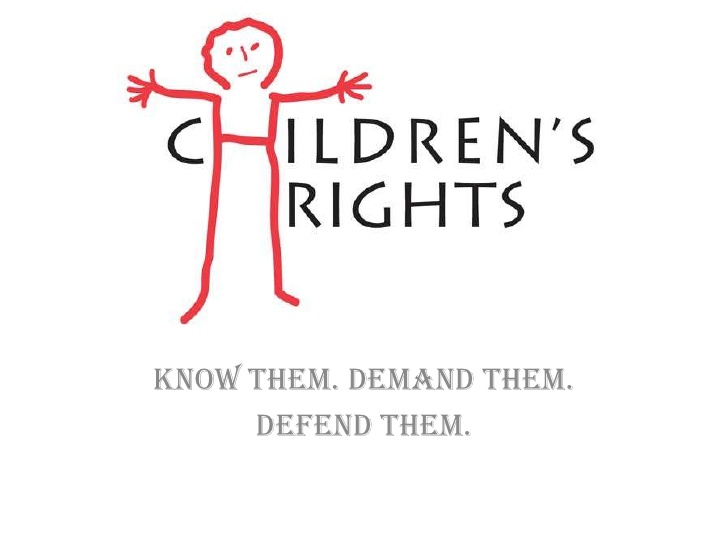